Git в экосистеме Drupalа
Вадим Валуев
Много.ру
Контроль версий: когда и зачем
Сборка простого сайта через настройки – контроль версий не нужен
Разработка самописного кода (в том числе css)
Командная работа
Разработка версий продукта (в том числе простого сайта,  сделанного через настройки)
[Speaker Notes: Плюсом Друпала является то, что можно собирать достаточно сложные сайты через настройки админки, избегая самописного кода и, таким образом, подключения контроля версий, который требует затрат для первоначального обучения и влечёт существенную наценку при разработке.]
Системы контроля версий: немного истории
CVS
Subversion
Mercurial
Bazaar
Git
Парадигма гита: распределённость, ветвление
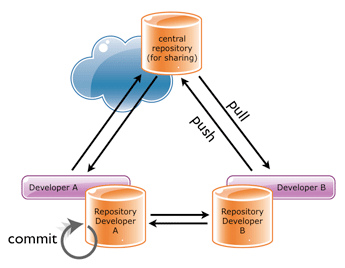 Основная схема работы с гитом
MAKE ATOMIC COMMITS
Commit often
Perfect later
Publish once
Git антиинтуитивен
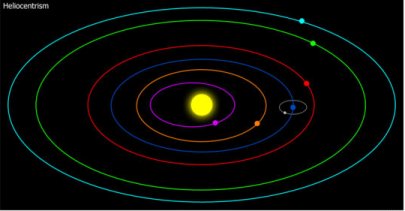 Основные операции
Клонирование: git clone
Ветвление: git checkout –b  
Слияние: git merge
Коммит: git add + git commit
Социализация: git fetch, git pull, git 
Полезные команды add  -u, commit –a
Посложнее: git cherry-pick, git stash
Синтаксис гита
Was sieht sie
Wie sieht sie aus
Was sieht sie vor
 git checkout –b <name> git branch –d <name>
Checkout: переключить ветки, убить изменения, создать ветку.
Когда что-то пошло не так
До коммита: git checkout -- HEAD
В последнем коммите или его комментарии есть баг: git commit  --amend
Вы обнаружили, что делали не то (к счастью, другие об этом ещё не знают): git reset --soft + git commit git reset --hard
Когда всё пошло не так
«Теория – это когда все всё знают, но ничего не работает. Практика – это когда всё работает, но никто не знает, почему. Мы совмещаем теорию и практику – ничего не работает и никто не знает, почему»
git clean
git log: it’s crazy flexible. 
git reset: ищем правильную точку 
git revert
git checkout <path> <revision>
Commit-ish, tree-ish and rubbish
dae86e1950b1277e545cee180551750029cfe735
dae86e19master@{5}
master@{yesterday} master^2master~2:/some bugHEAD:sites/allHEAD, ORIG_HEAD, FETCH_HEAD, CHERRY_PICK_HEAD
Git серверы
В распределённой системе контроля версий все репозитории равны, но некоторые более равны. 
Gitolite: контроль доступа по http/ssh, распределение прав на ветки и файлы, логгирование
Gitosis: управление ключами, правами большого количества пользователей
Github – веб-интерфейс, управление командой
Git для Drupalа
.gitignore
Settings.php 
Development modules
Features
Files Stage file proxyDrupal Code Quality
Ещё трюки
Предупреждение non-fast-forward commits
Code revision on commits
Code formatting on commits
Git hooks in general
Гит в процессе разработки
Интеграция с IDE (PHPStorm, Net Beans, Eclipse PDT)
Интеграция с IssueTrackers (Jira,  Redmine)
Спасибо
организаторам кемпа за отличное мероприятие и предоставленную возможность выступить.

Слушателям – за внимание и вопросы
We are hiringgease@mail.ruskype:novosibcool